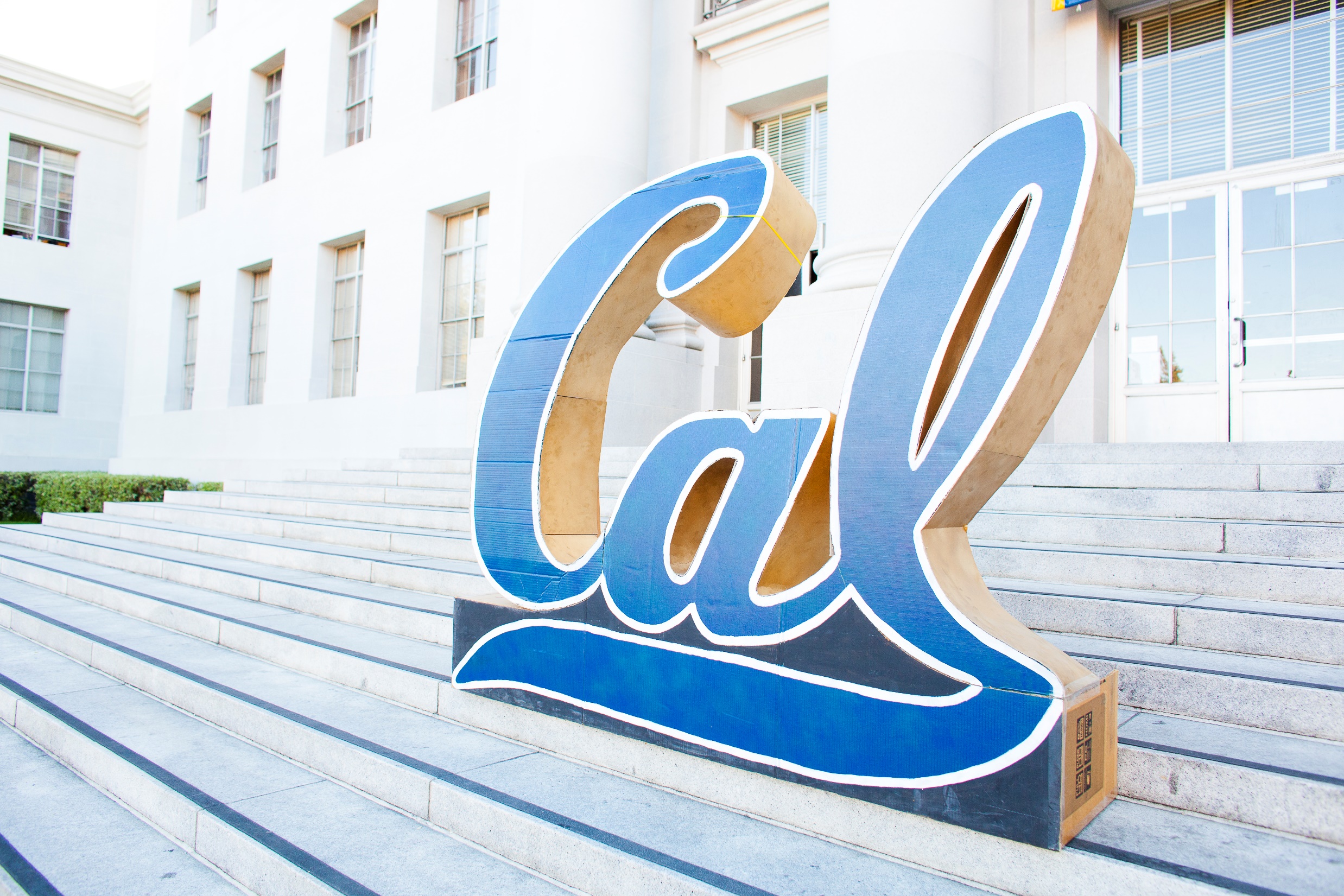 Immigration, Post Completion
& Career
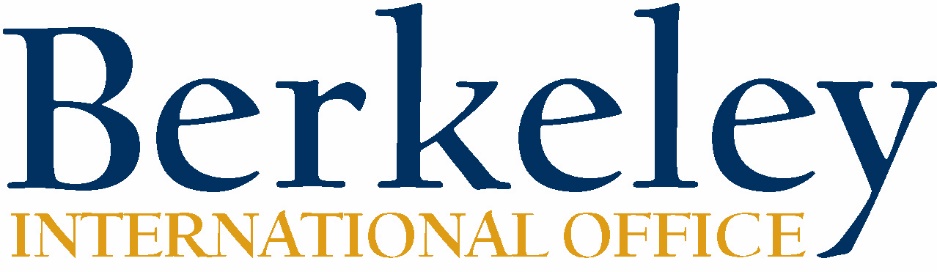 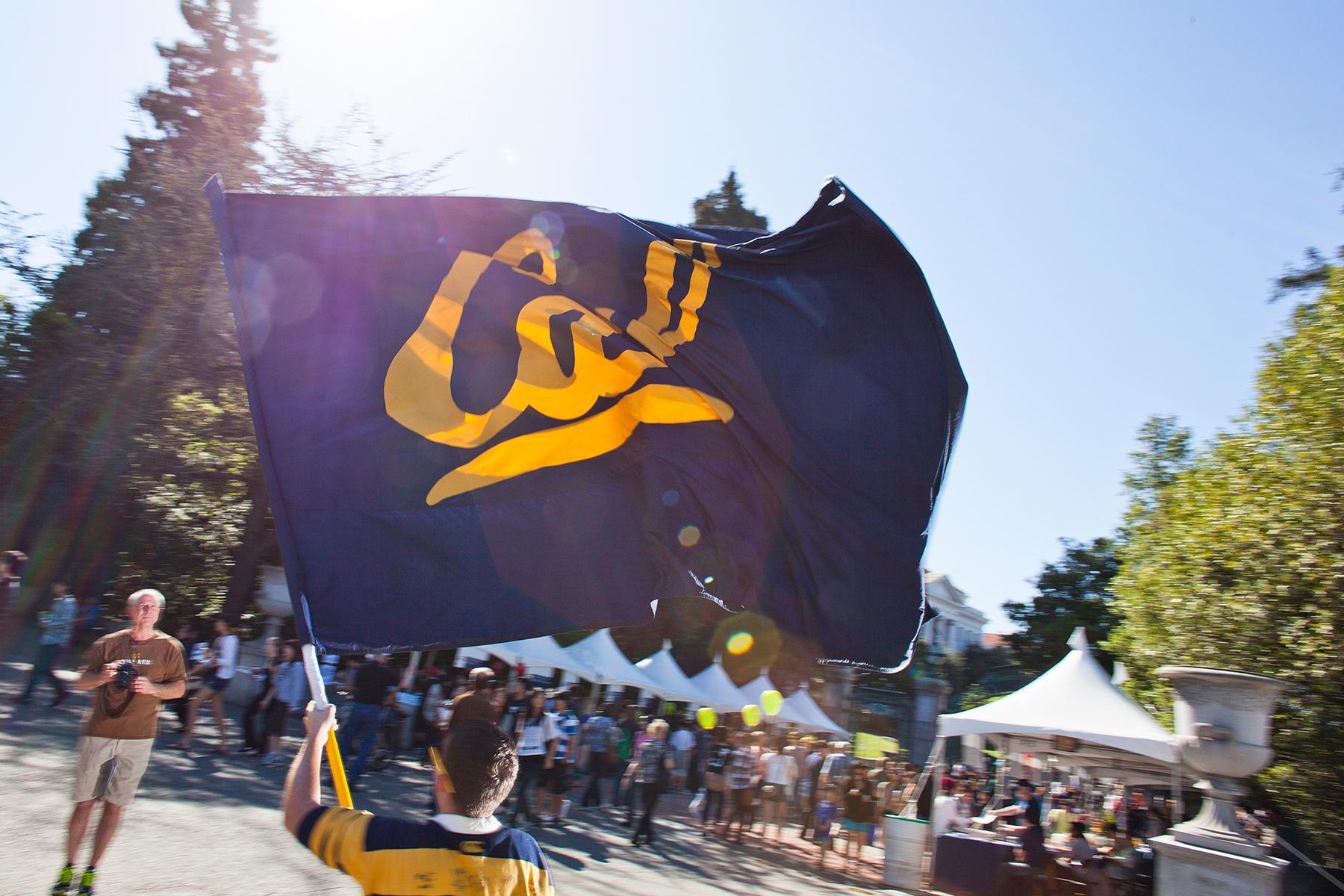 Introduction
Erin Skelly - Lead Adviser for Graduate Student Services & Regulatory Practice
Amy Chin-Pokhrel - International Student Advisor
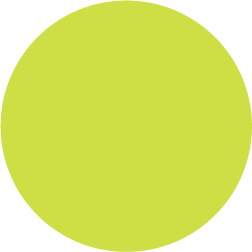 First year
[Speaker Notes: As you begin your first year at Cal as an international student, here are some things you need to be aware of:]
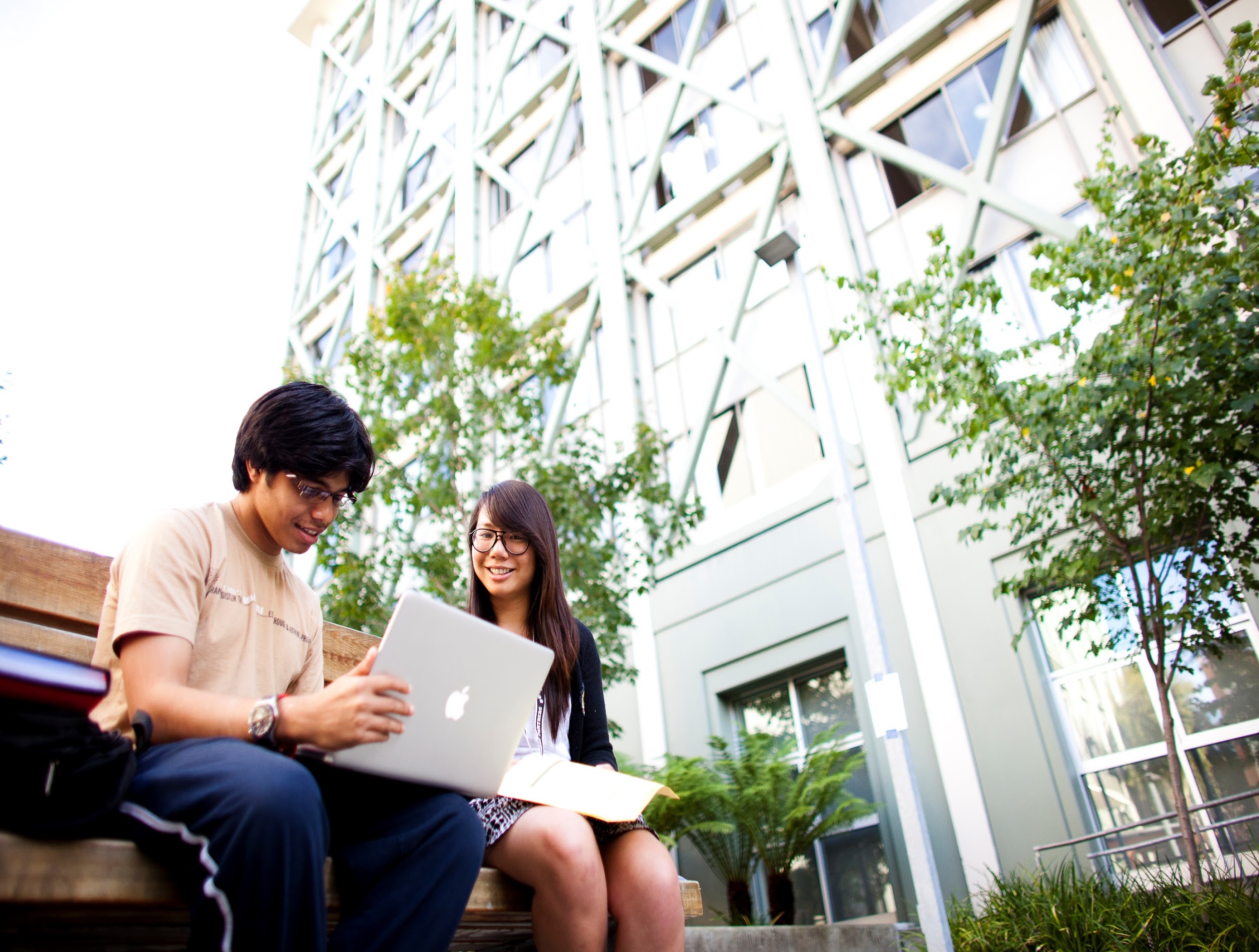 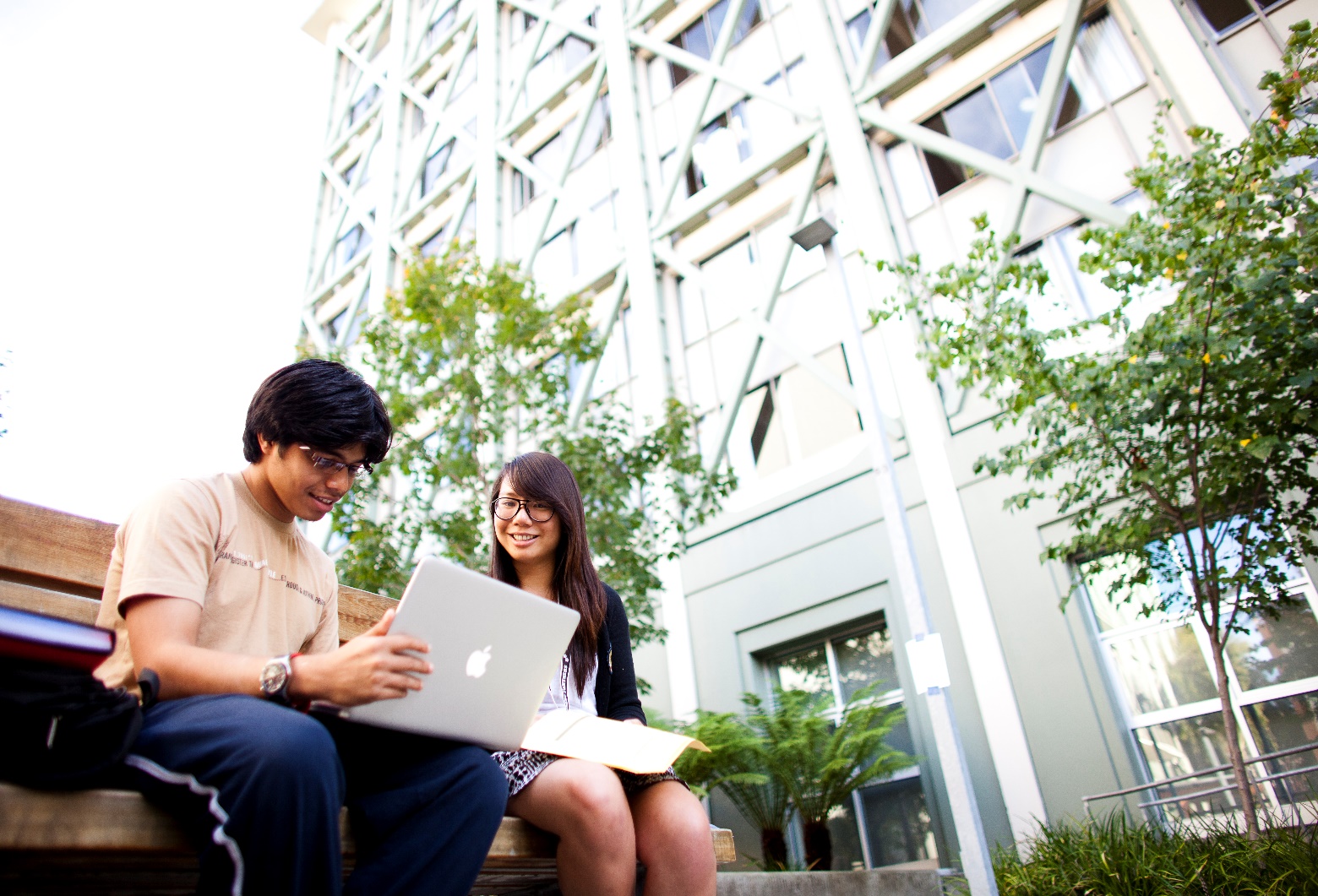 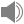 Complete your Arrival Confirmation
[Speaker Notes: First of all, you will need to complete your arrival confirmation in order for us to activate your immigration record.]
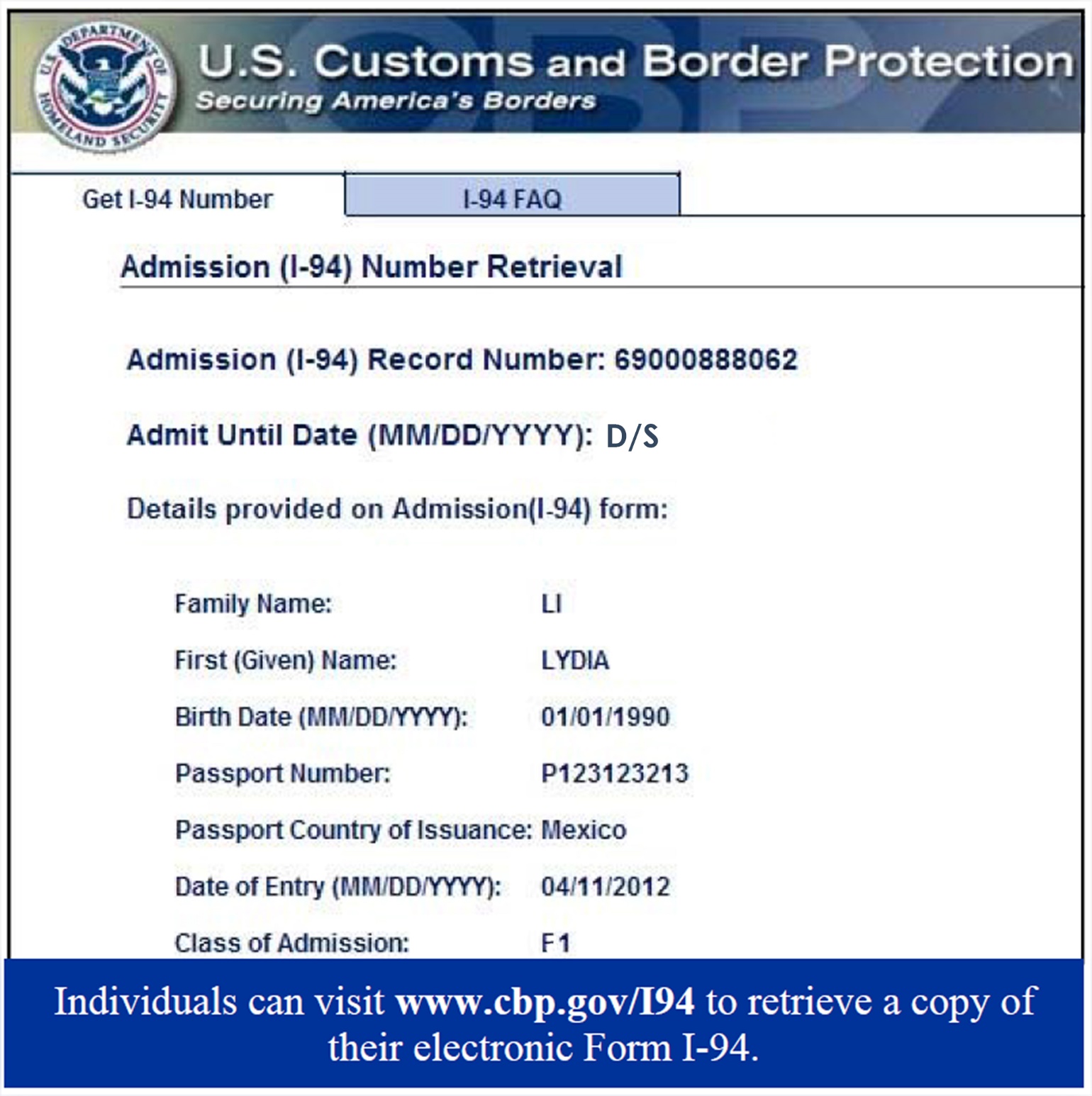 Go to calcentral.berkeley.edu
Upload your I-94
2.   Update your Address
Temporary addresses are ok. Remember to update again when you find permanent housing.
If you move or change your email, make these updates within 10 days.
[Speaker Notes: In order to do so, you should be seeing a task in your Cal Central. Go ahead and upload your most recent I-94 (make sure the status shows F-1), and update your local Berkeley address! If you’re staying at a hotel temporarily, or somewhere for a short period of time, still go ahead and update this address. Once you move, be sure to change it within 10 days!]
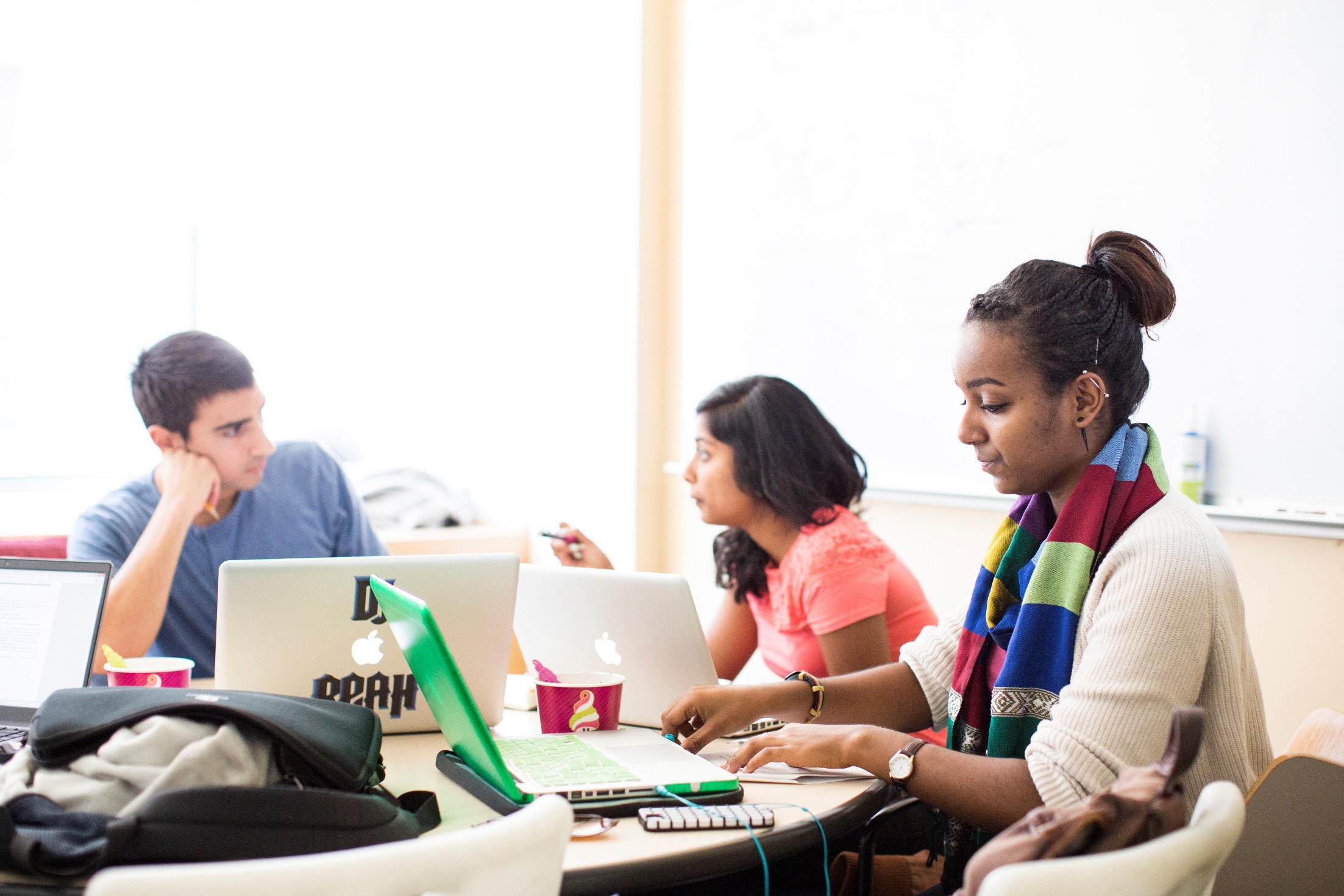 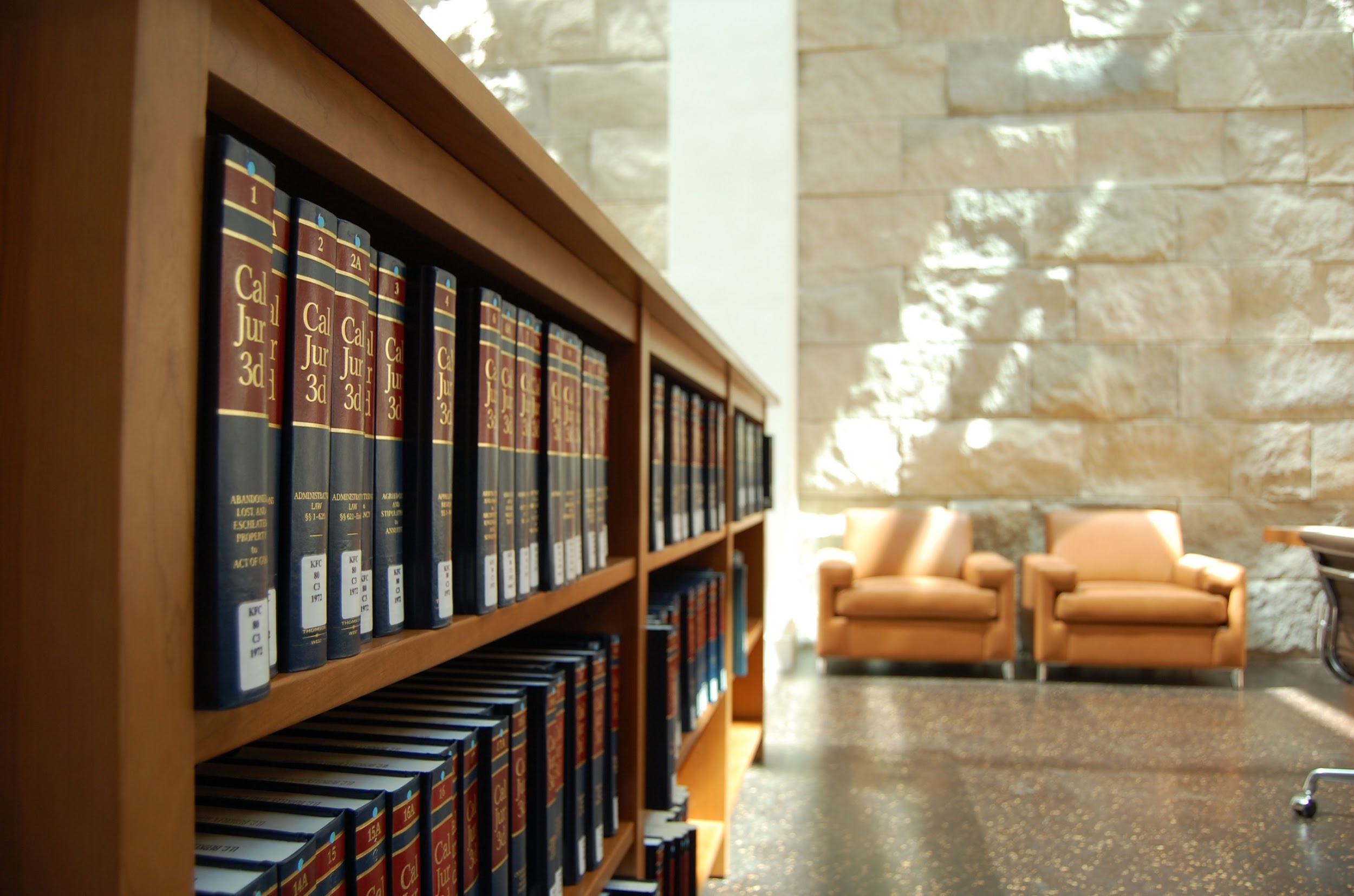 Enroll Full Time
[Speaker Notes: The other thing which is important for international students to know is that you need to be enrolled full-time.]
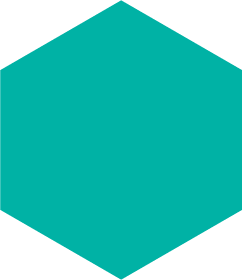 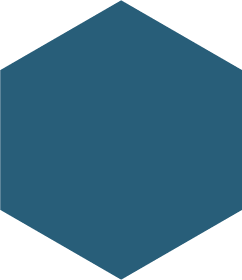 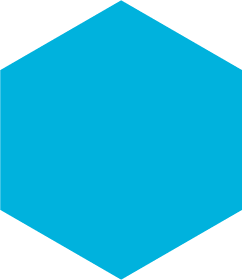 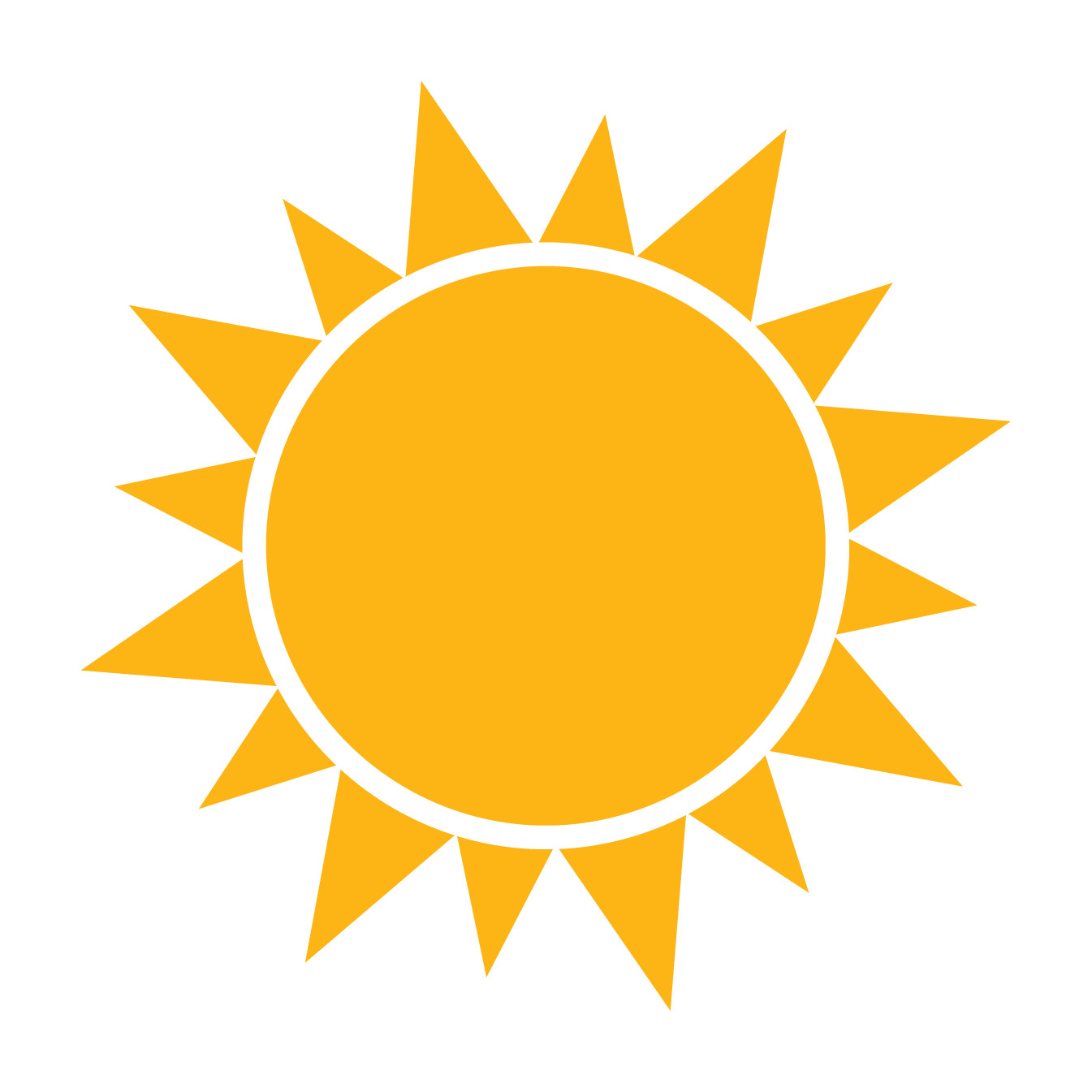 Full time enrollment is determined by your academic department.
Most academic departments require 12 units each semester.
Most academic departments require 
12 units each semester.
Summer ?
College of Letters & Science requires13units
[Speaker Notes: So what constitutes as full-time? Immigration regulations define full-time enrollment as 12 units. However, for UC Berkeley’s purposes, full-time enrollment is determined by your academic department. For example, College of Letters & Sciences define full-time enrollment as 13 units, therefore you will need to have 13 units enrolled to be considered as maintaining your visa status. Students also have questions about the summer session. Unless it is your final semester, summer is optional and is considered an annual vacation. You may take no credits at all, or if you’re ambitious, could take a few courses to be ahead of your peers. However, just be cautious that summer classes are intensive as you’re packing in 1 semester’s worth of learning into a short period of time.]
Go to kahoot.it
Input Game PIN
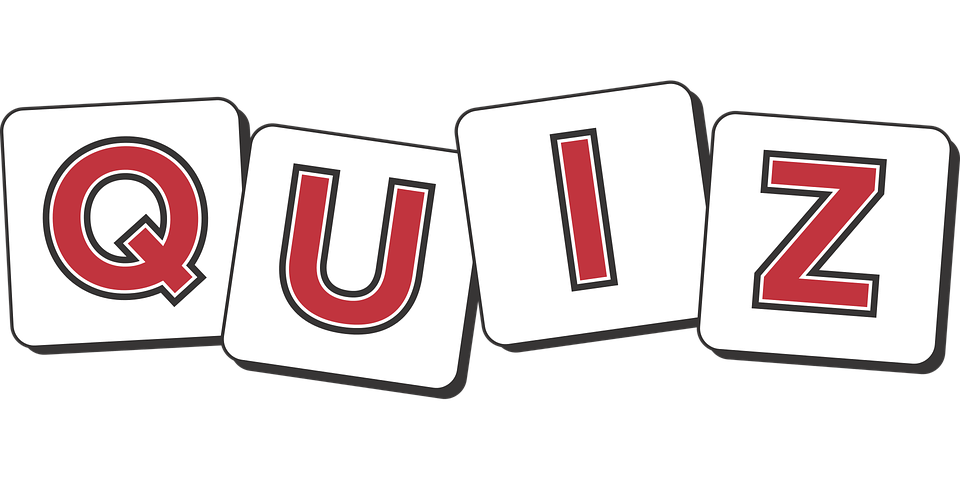 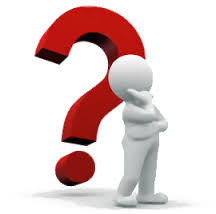 [Speaker Notes: Q 1 & 2Before we move on to our next stage, a short quiz time! (a taste of competitiveness at UC Berkeley :) )]
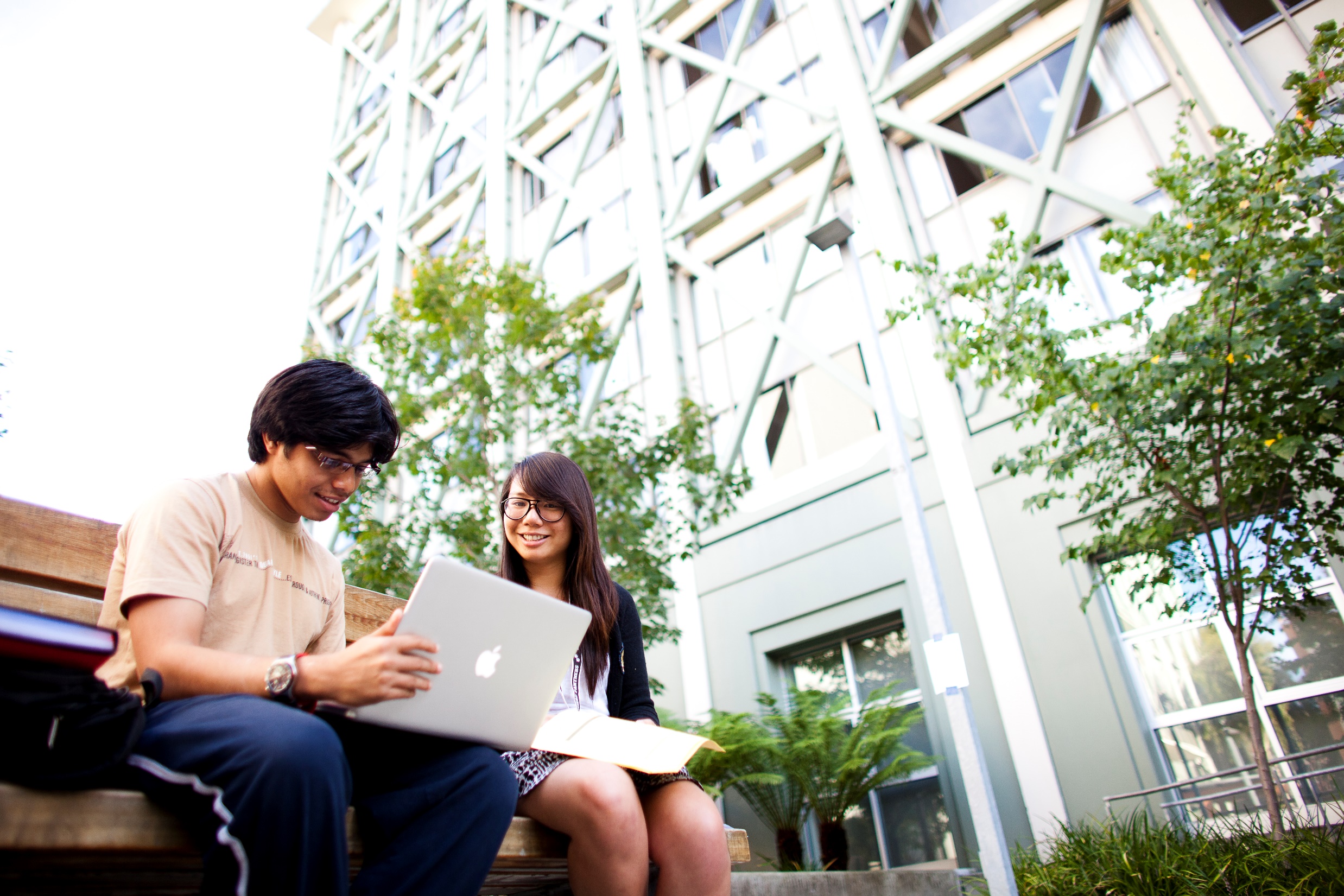 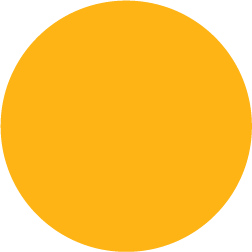 Continuing Student
[Speaker Notes: As you transition into your second year, here are more regulations you need to be aware of.]
Reduced Course Load
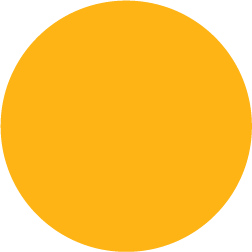 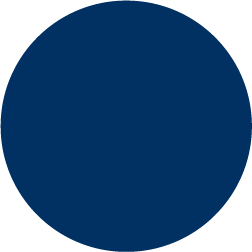 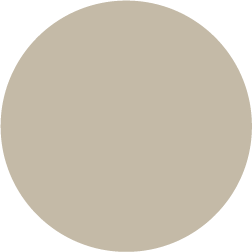 Medical Reasons
Final Semester
Academic Reasons
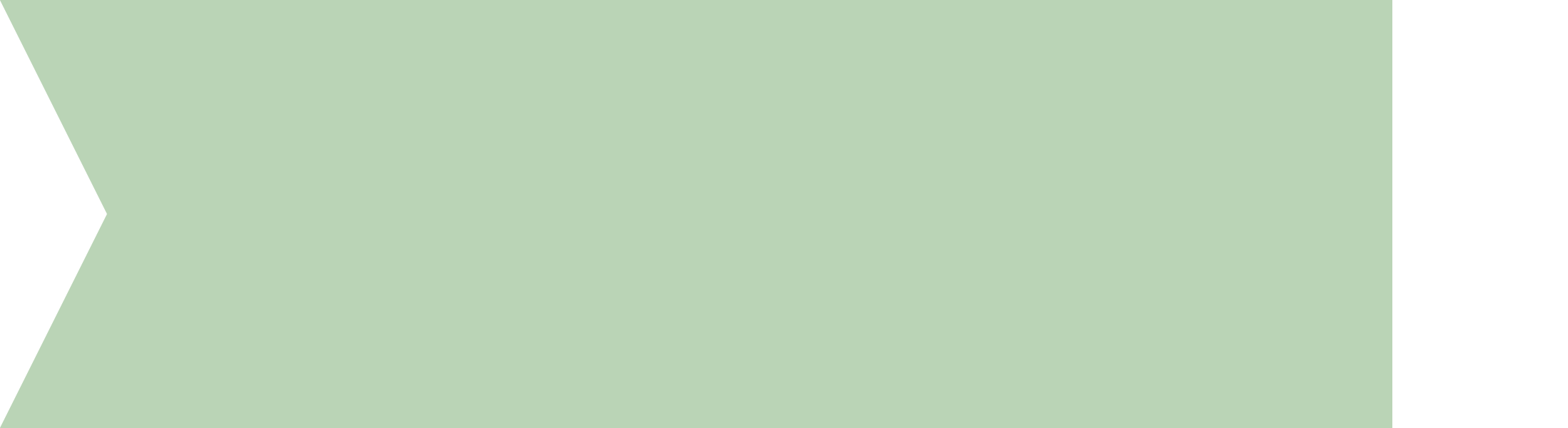 Approval from a BIO Advisor is required.
Notify BIO if you plan to drop below full time enrollment, withdraw, or cancel.
[Speaker Notes: There may be a few circumstances that allows a student to go below the full time enrollment requirement:

First, for academic reasons such as language difficulty, or improper placement of course. Secondly, if you fall ill and are not able to attend classes or be the best student.
Third, it is your final semester and you only have those units left to take. 

In all of these cases, you will need to speak to your academic advisor, as well as get an approval from BIO before going below full-time enrollment. If you don’t let us know, you may jeopardize your visa status.]
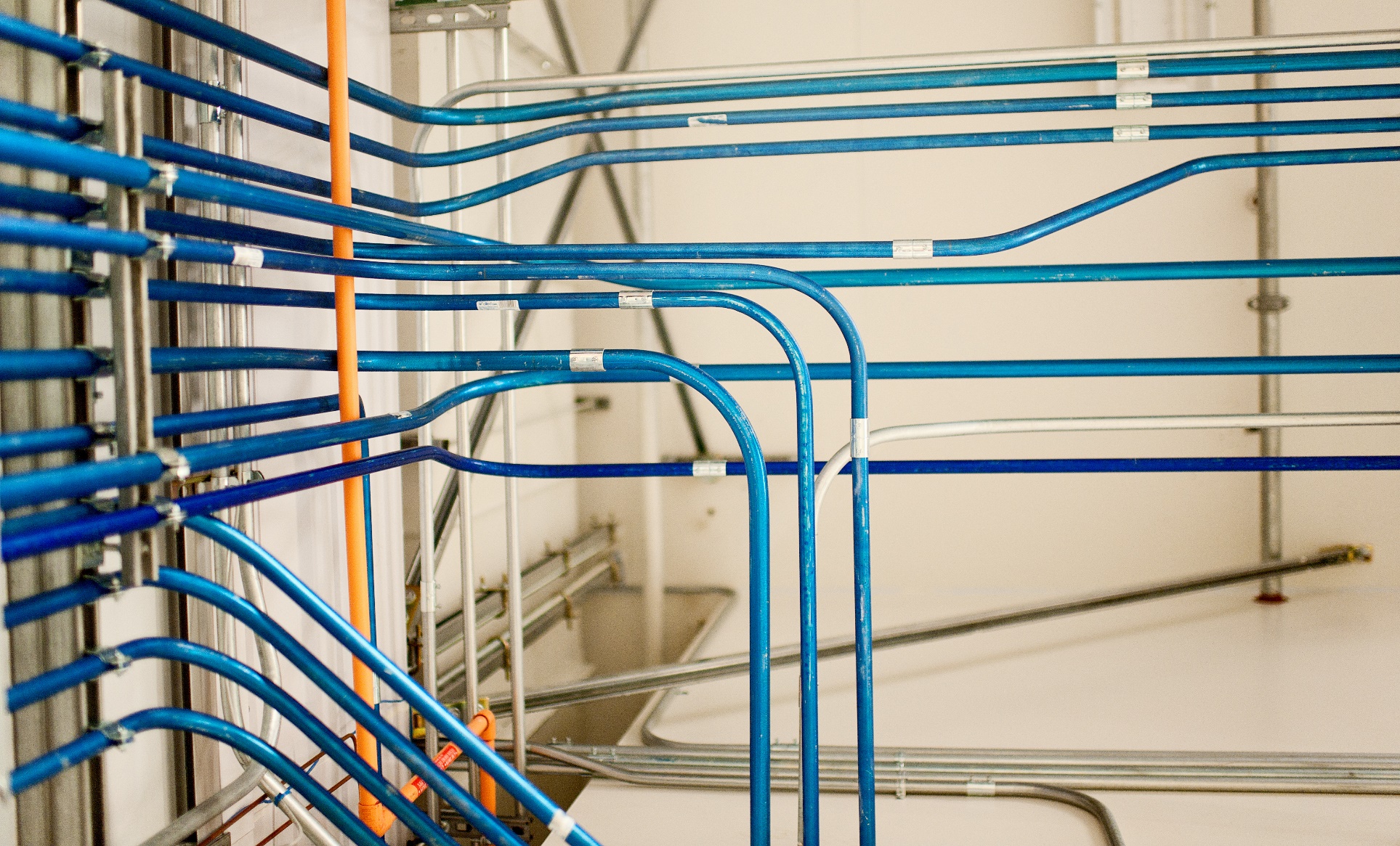 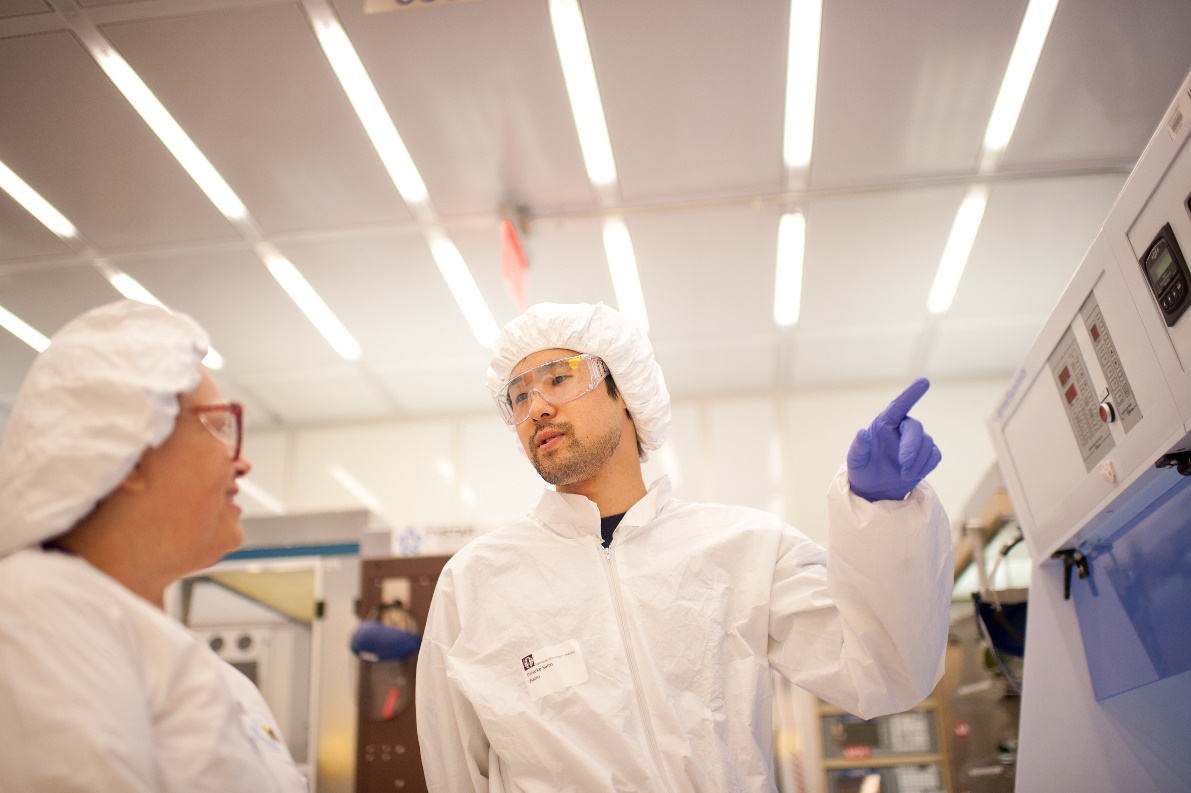 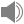 Employment
[Speaker Notes: Another hot topic is employment]
F- 1 Visa
J- 1 Visa
Permission from BIO required before beginning employment.
No special permission required
20
20
On campus employment
Fall and Spring
<
Summer/Vacation
Fall and Spring
<
Summer/Vacation
>
>
Permission from BIO or USCIS required before beginning employment.
Permission from BIO required before beginning employment.
Off campus employment
Academic Training
Curricular Practical Training (CPT)
Optional Practical Training (OPT)
[Speaker Notes: Most students want to know how can they earn extra income or gain professional experience. 

For F-1 students, you are able to work on-campus during the academic semester up to 20 hours a week. If it’s during the vacation period, you’re able to work more than 20 hours a week. There is no need to ask for permission as it is a benefit of the F-1 visa status. However, for F-1 students who wish to work off-campus, there are two options: CPT and OPT. These two options have requirements that you have to satisfy prior to approval. Please consult a BIO advisor prior to beginning your employment. Moving on to J-1 visa students, you are able to work on campus up to 20 hours a week during the academic semester. If it’s during the vacation period, you’re able to work more than 20 hours a week. The only difference for you is that you will need to get BIO’s approval prior to beginning work. Same goes for Off-campus employment which is called Academic Training. There are requirements that you will need to satisfy before we can approve you for this. Please consult a BIO advisor. If you are not sure if you’re able to work for a certain employment, please come and see us anyway. It is better to be safe than to jeopardize your visa status!.]
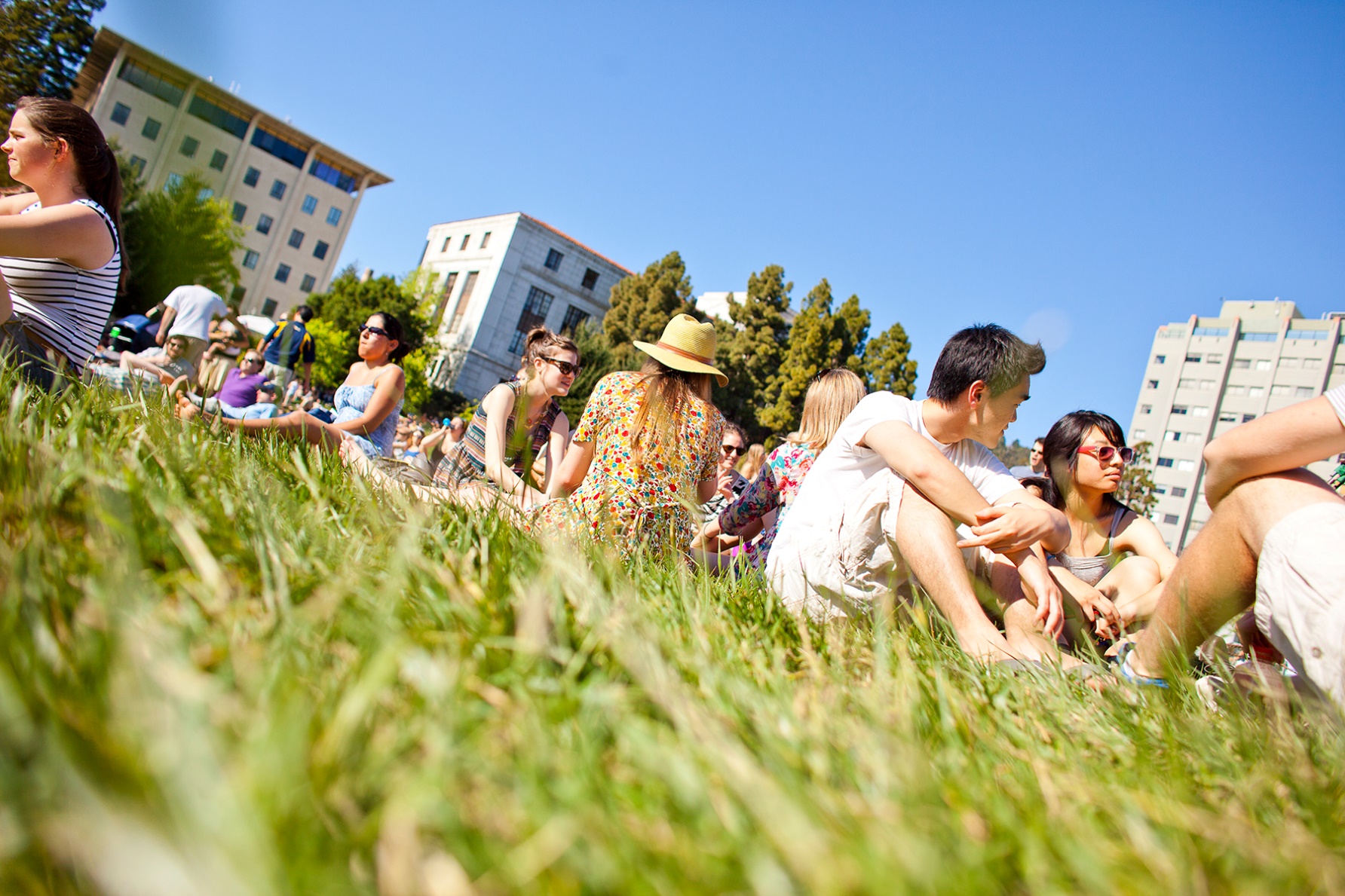 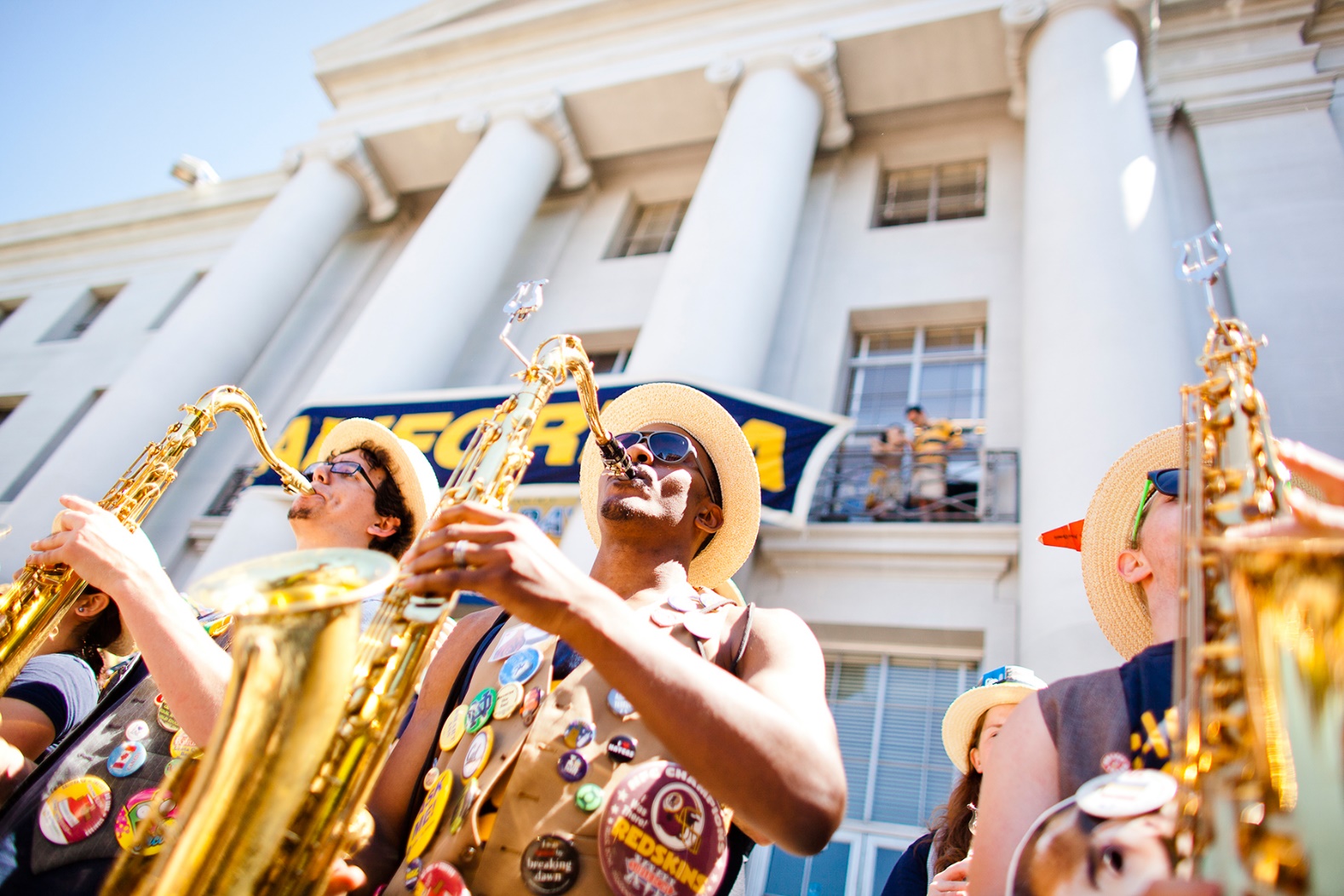 Extra Curricular Activities
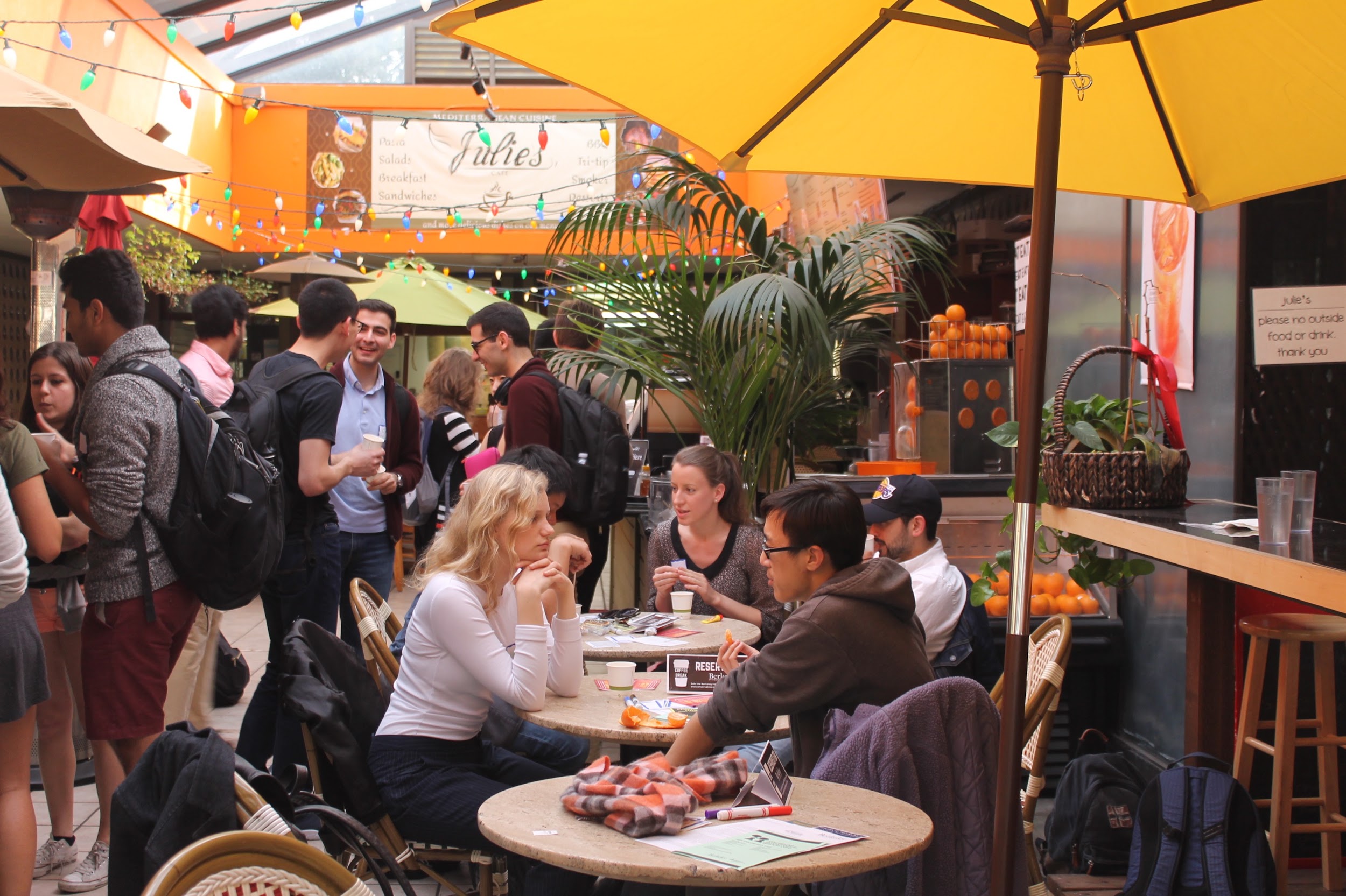 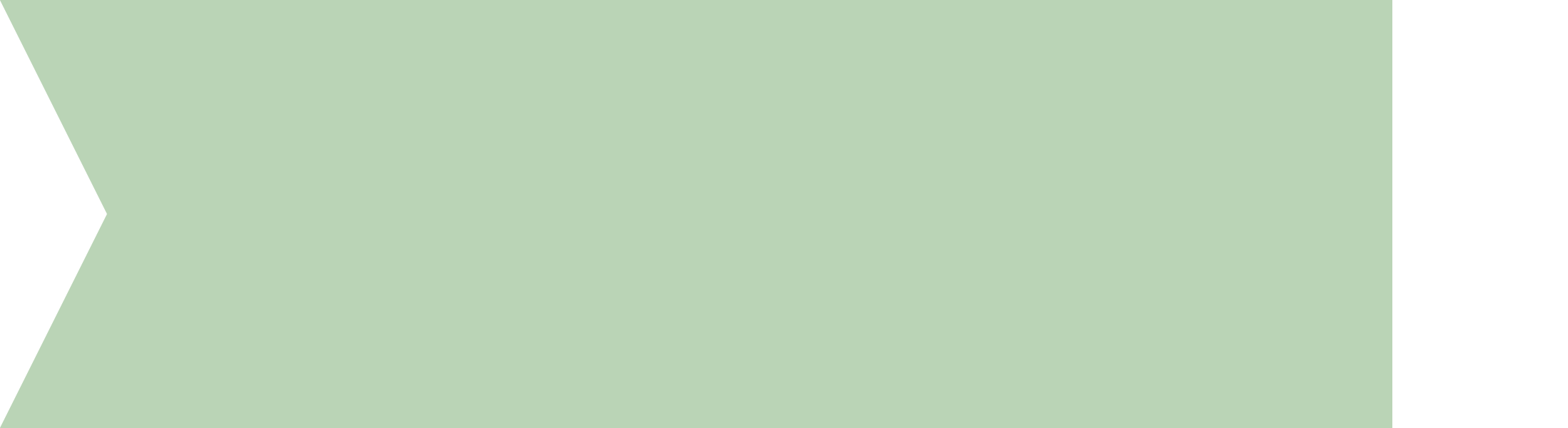 Extra Curricular Activities are a great way to meet others and have fun.
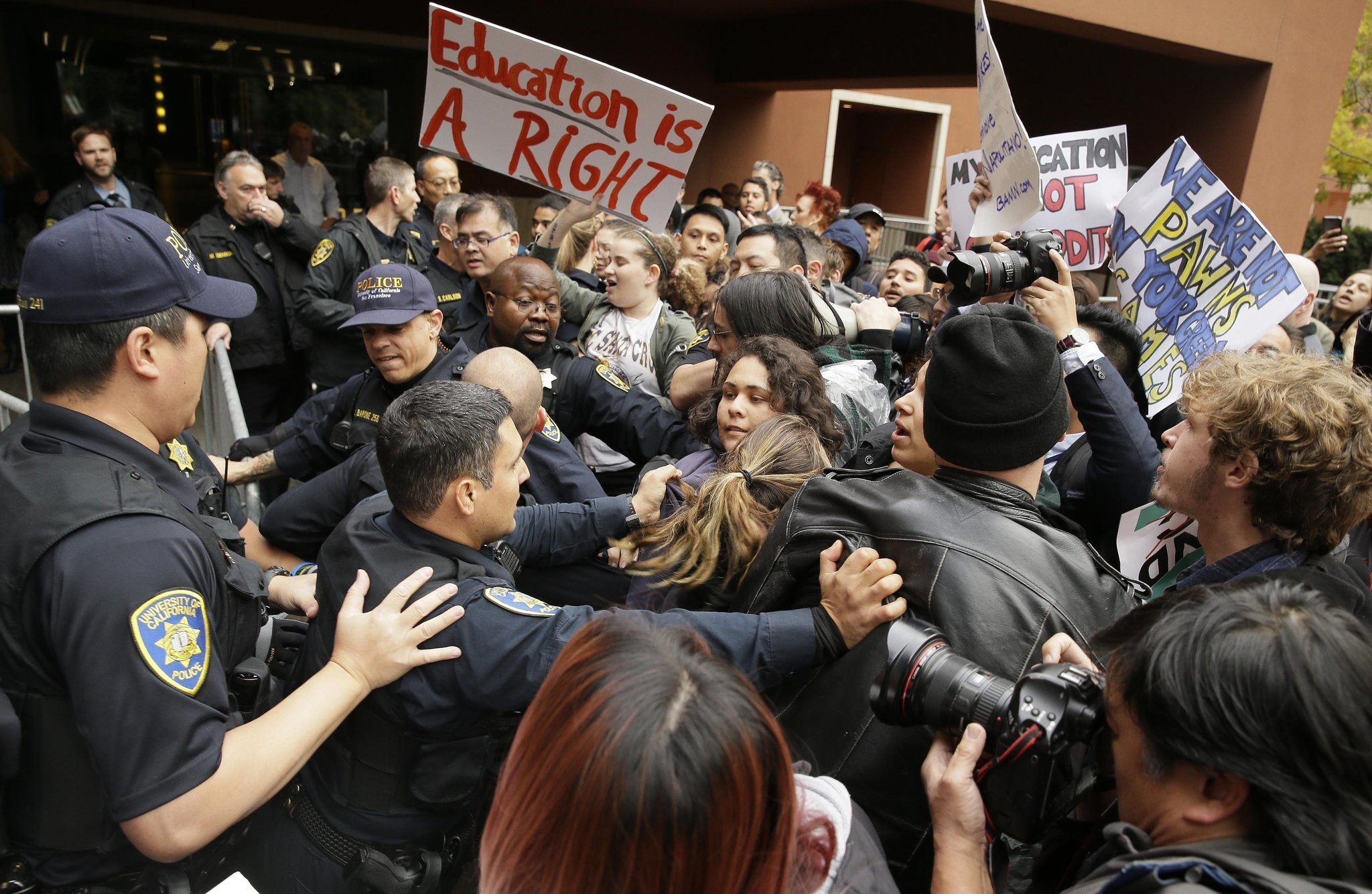 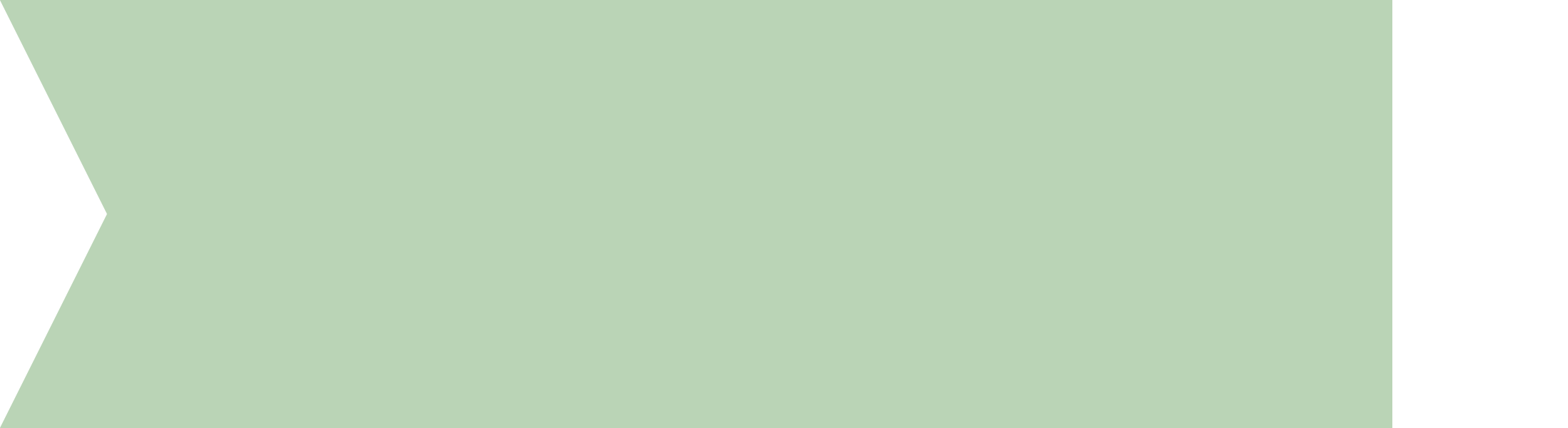 Activities that you engage in on & off campus can impact your visa status
Visa Rules
CA Laws
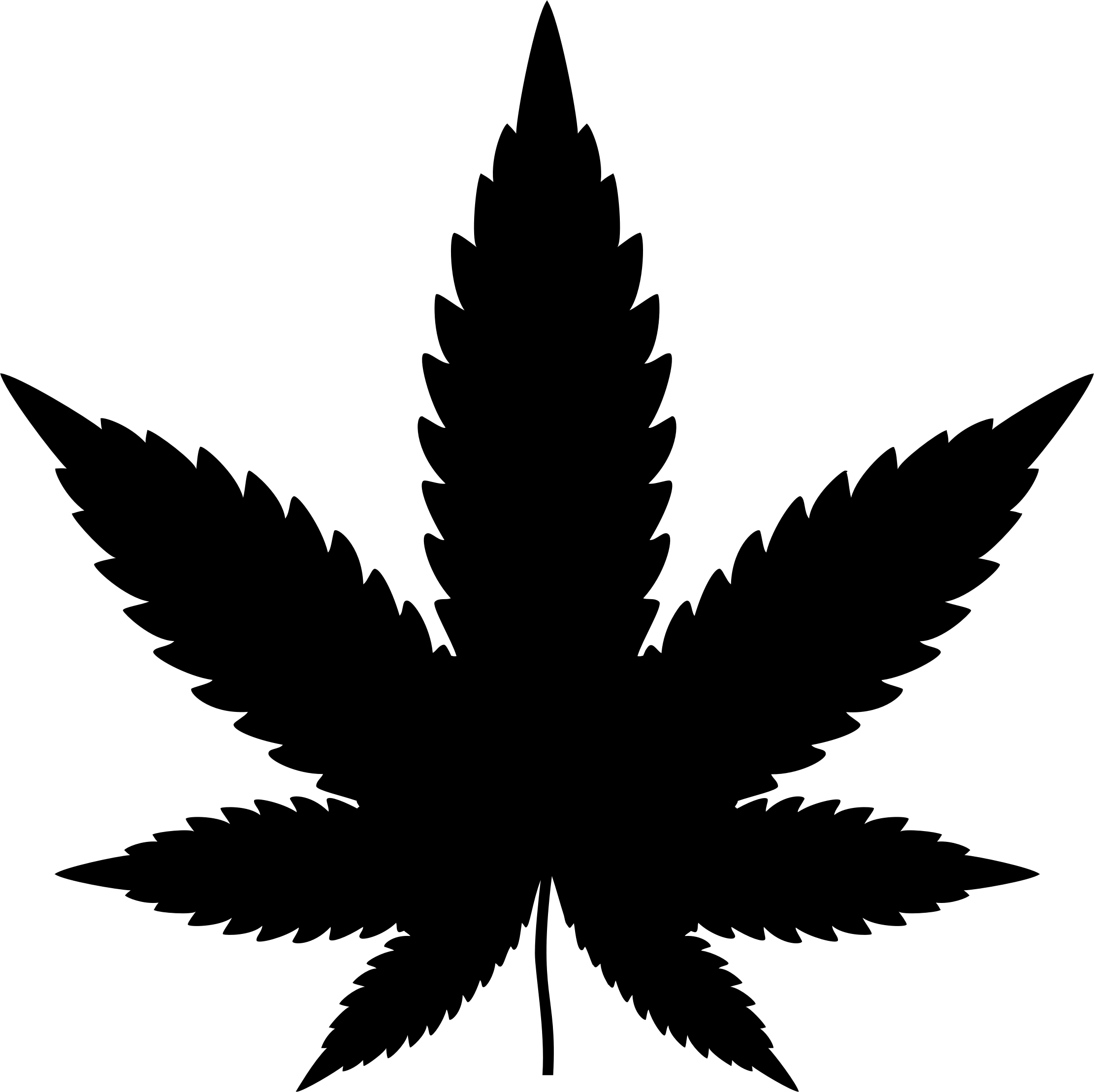 Just because it’s legal in California…..
Does not mean it’s OK while you’re on a visa.
The legal drinking age in the U.S is
21
[Speaker Notes: Fake IDs]
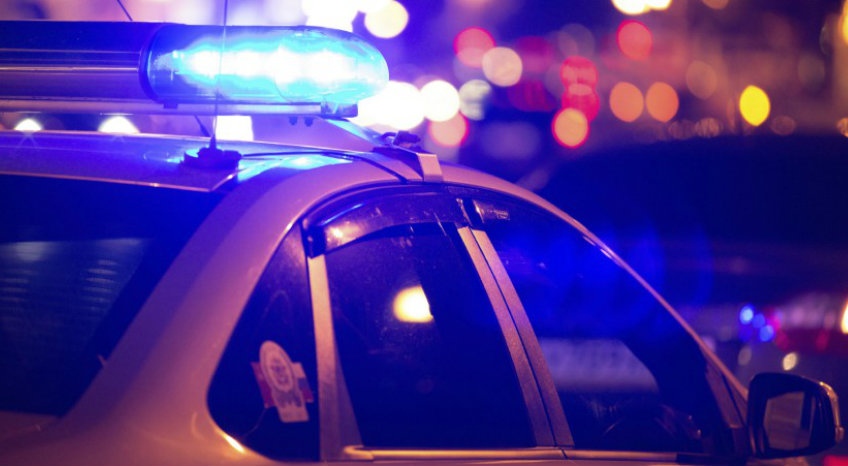 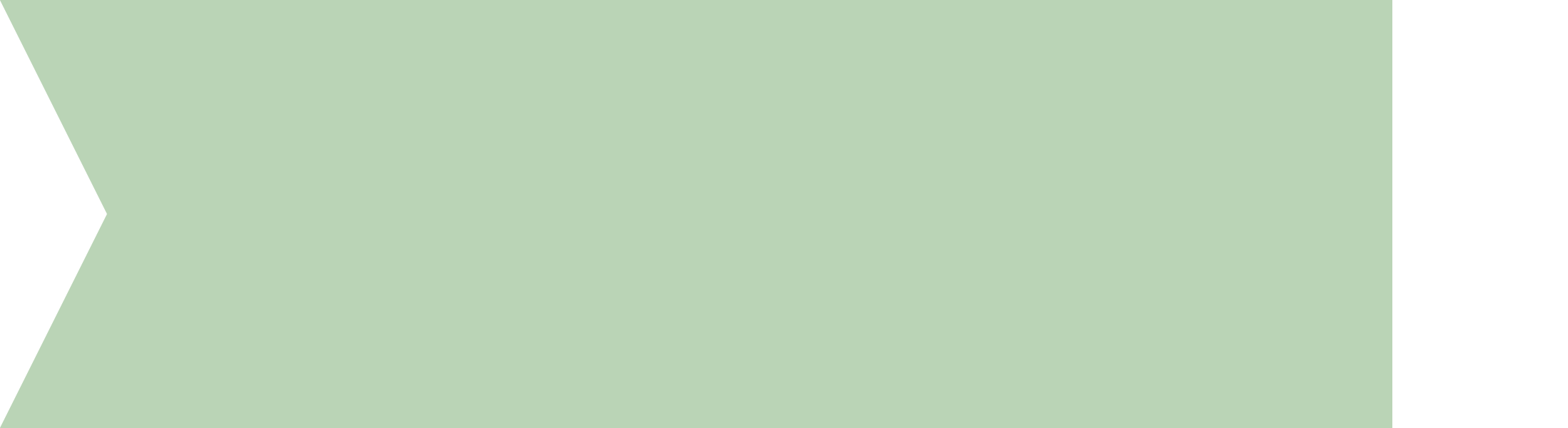 Contact BIO as soon as possible if you have an encounter with law enforcement
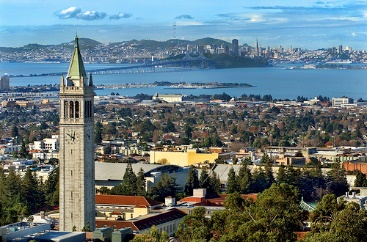 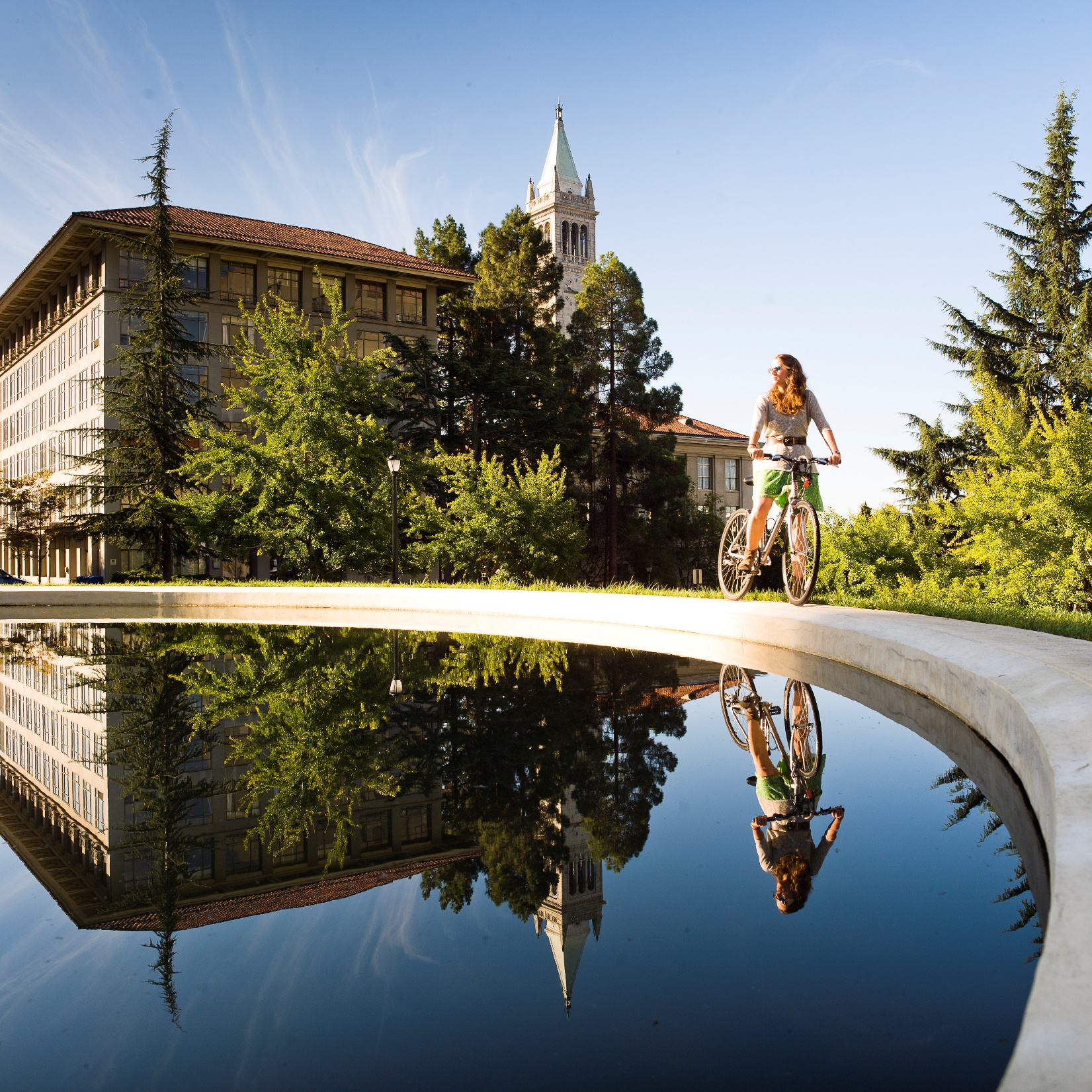 Travel
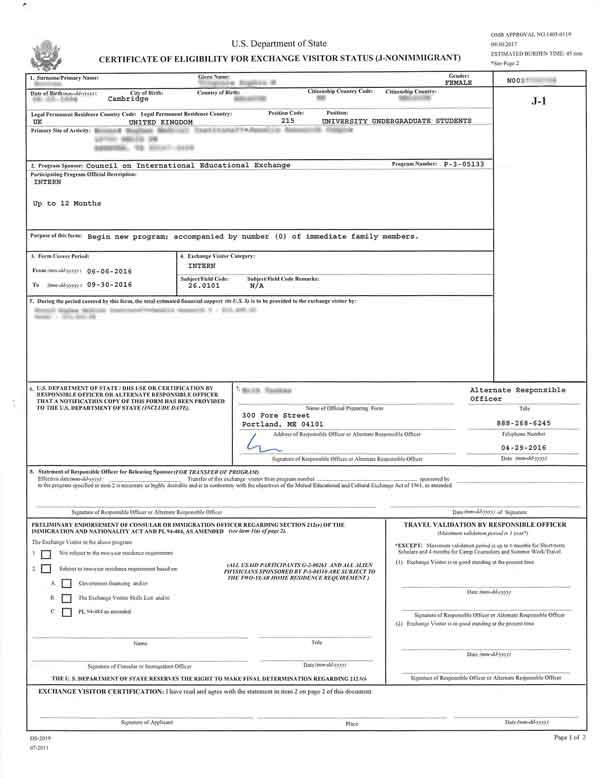 DRAFT
School Official
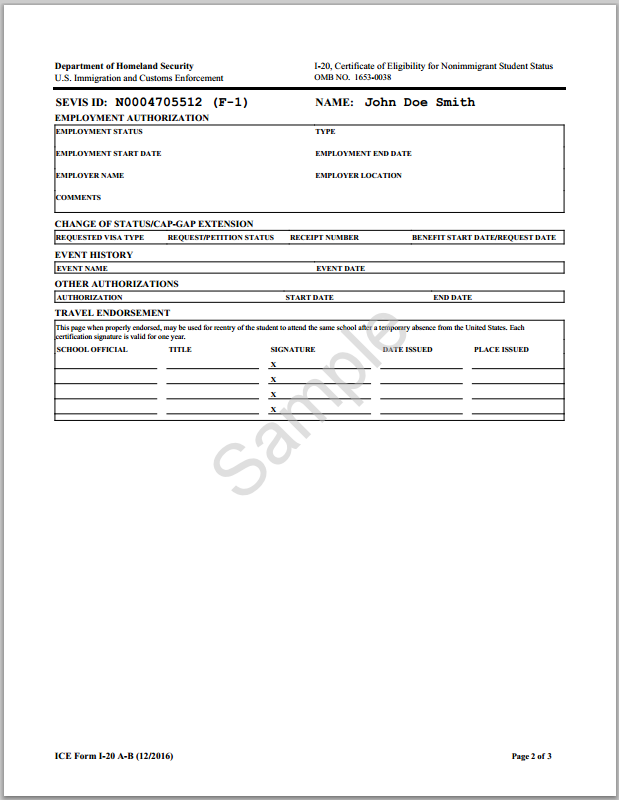 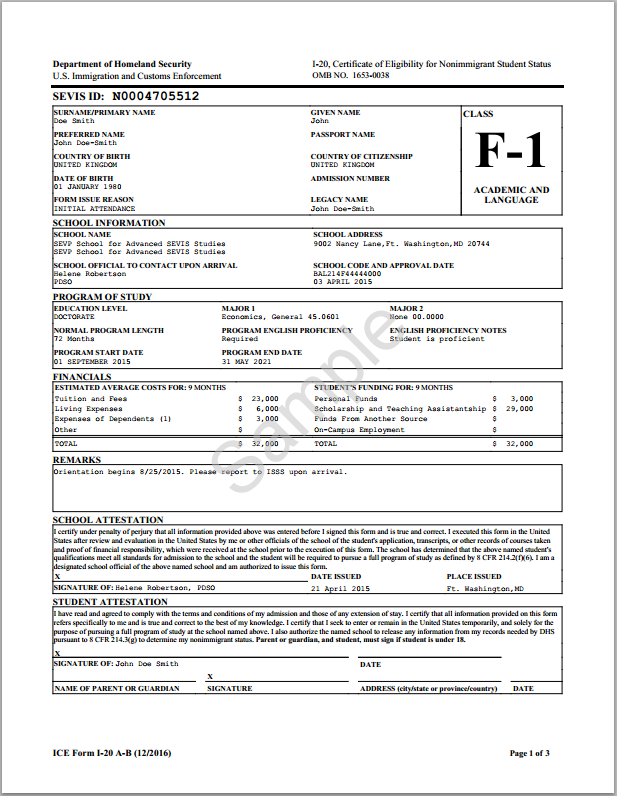 School Official
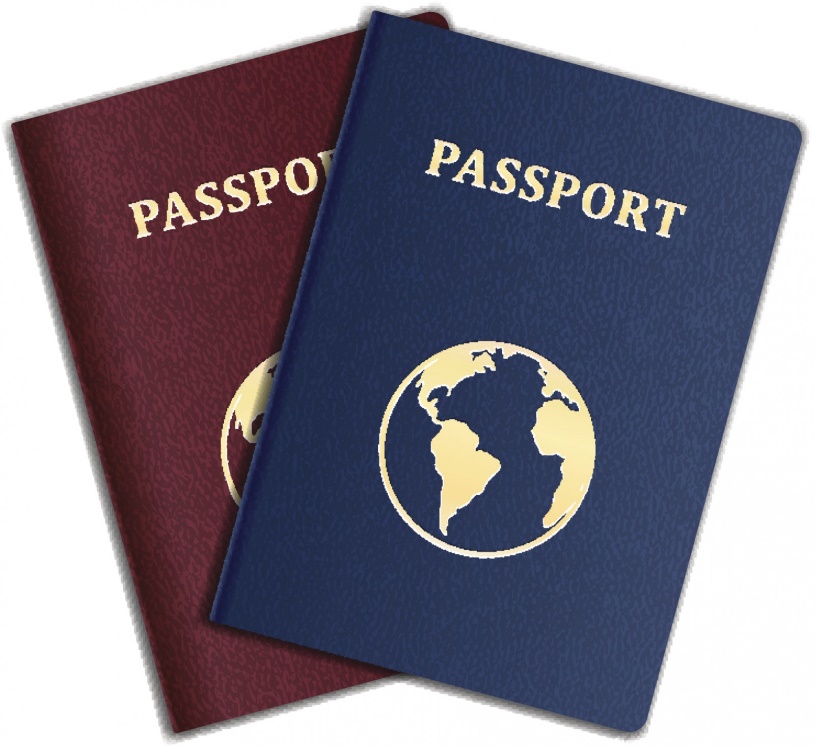 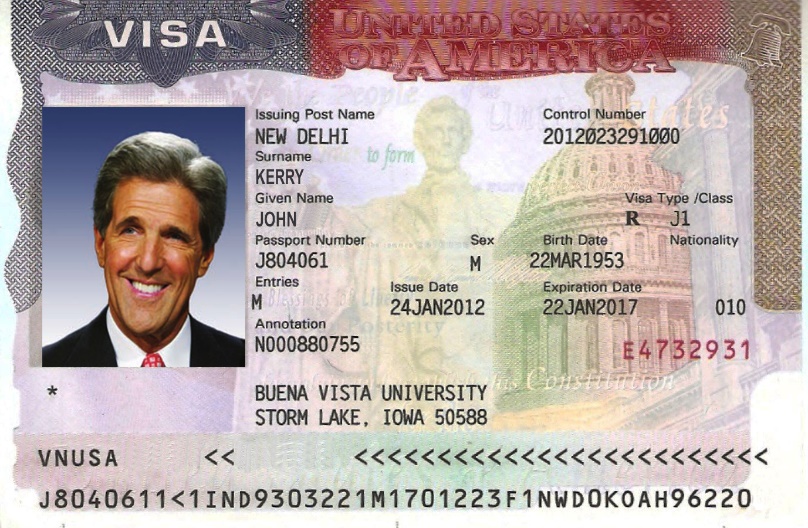 Go to kahoot.it
Input Game PIN
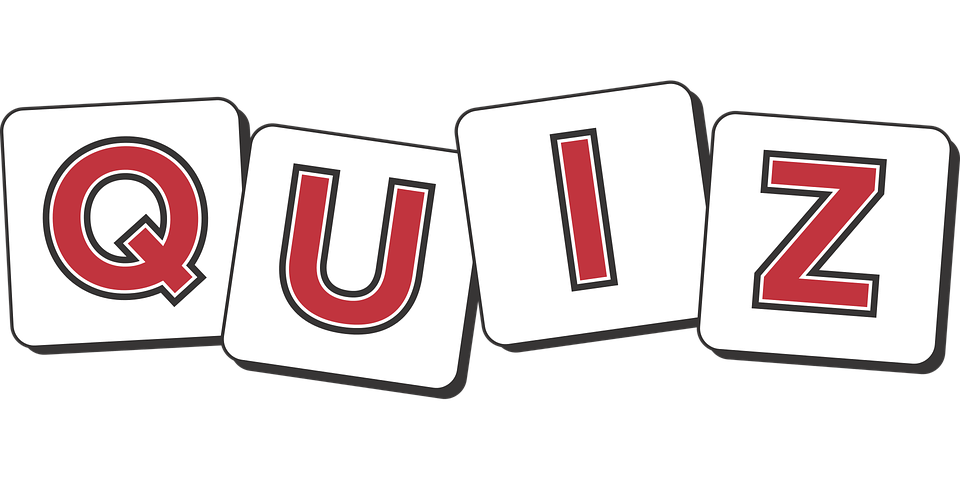 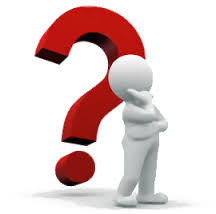 [Speaker Notes: Q 3,4,5,]
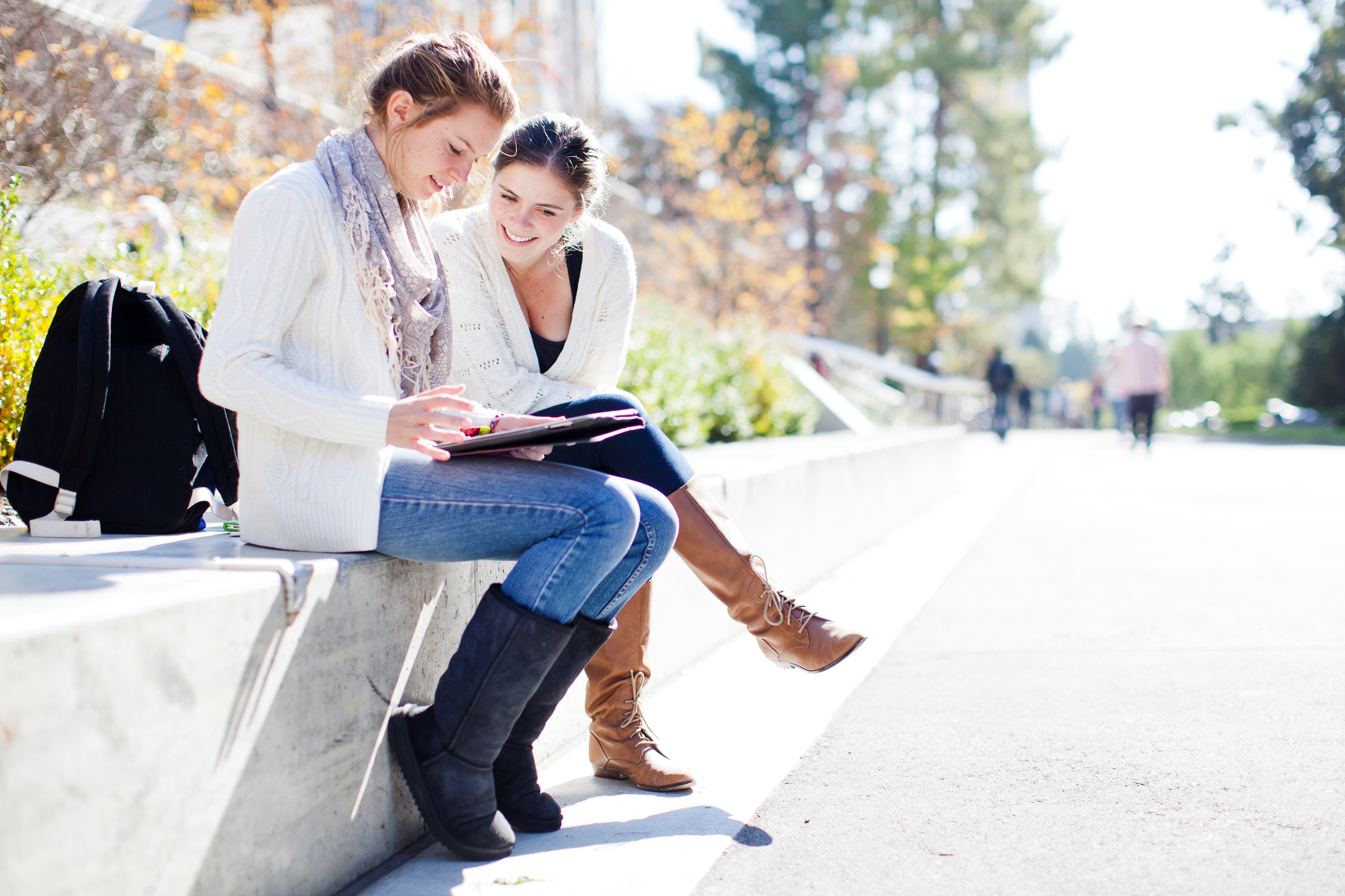 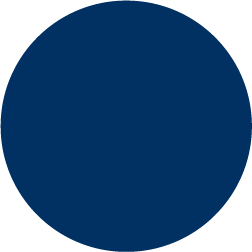 Senior & Graduates
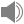 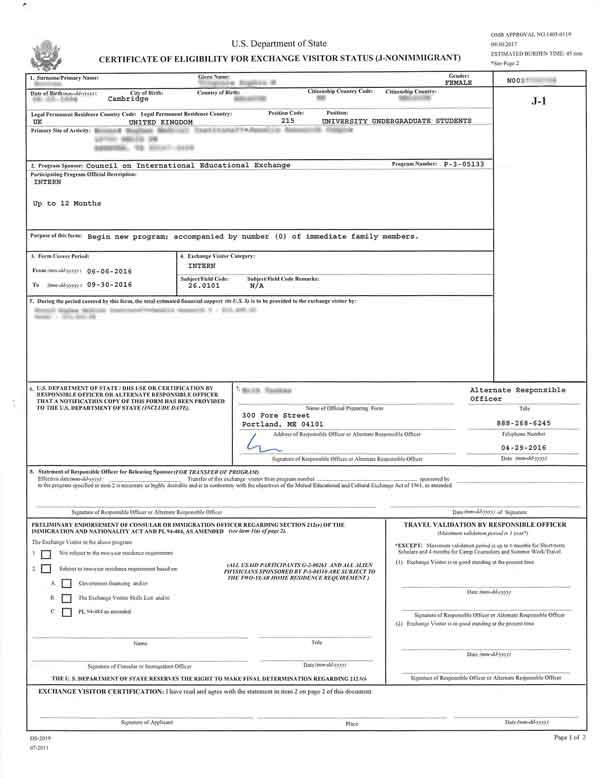 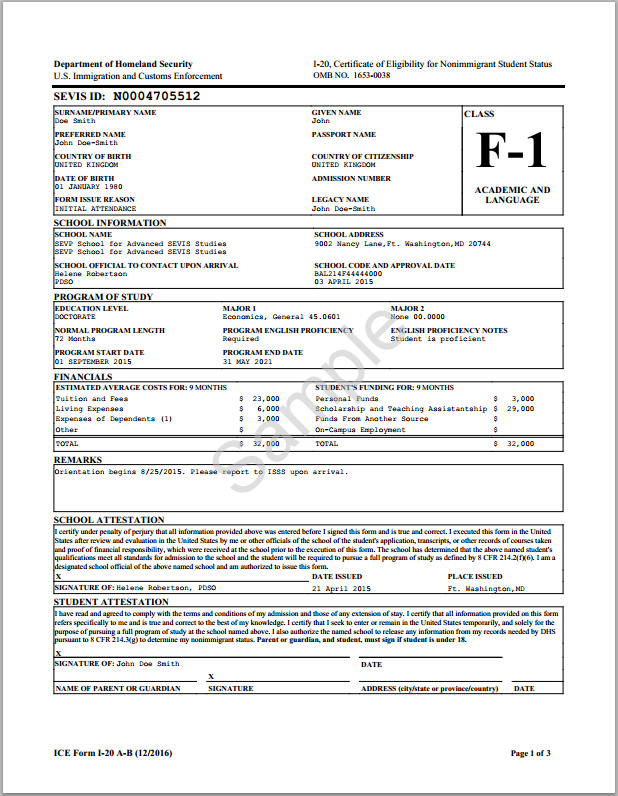 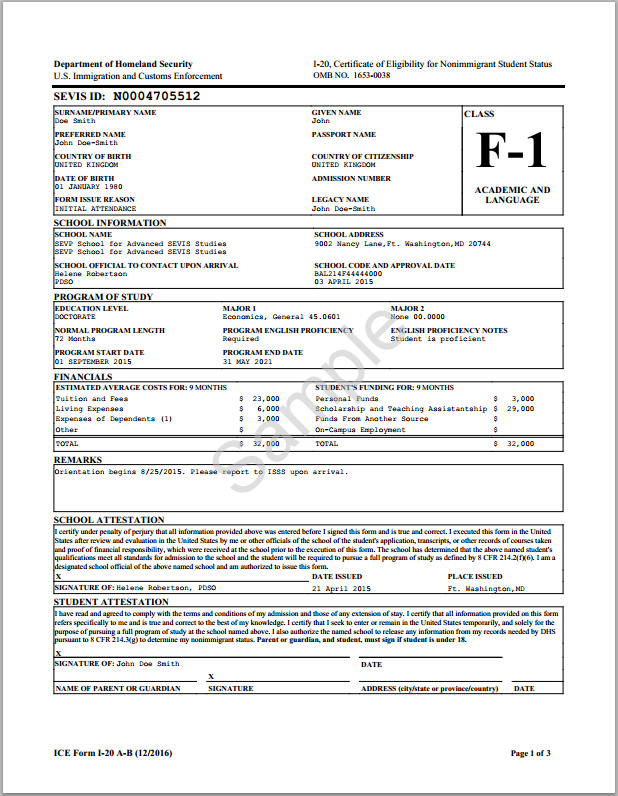 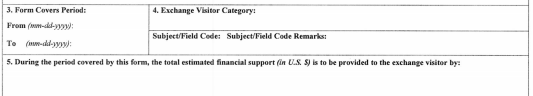 DRAFT
DS-2019
I-20
Request a program extension before your I-20 or DS-2019 expires if you need additional time to complete your program.
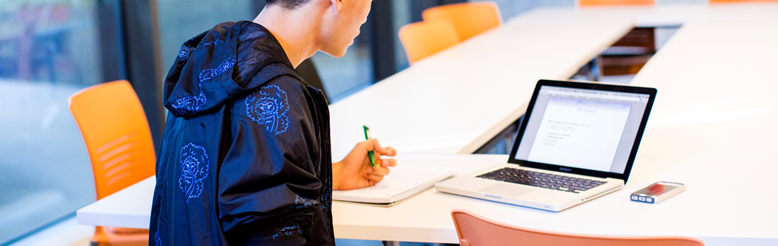 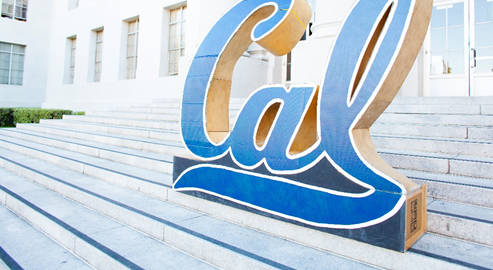 Communication from BIO
[Speaker Notes: coming up towards graduation, here is what you may need to pay attention to. Add emphasis on paying attention to BIO emails, because that is where relevant information will be.]
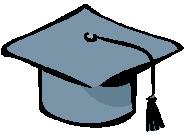 Depart the U.S
Grace Period
F: 60 days
J: 30 days
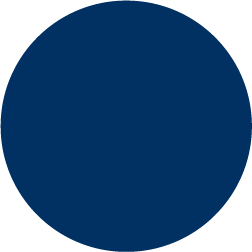 Transfer to a different institution or change level of study
F: 60 days
J: 30 days
Grace Period
Graduation
Apply for OPT/AT or explore employment options
Final semester: talk to your BIO advisor
Go to kahoot.it
Input Game PIN
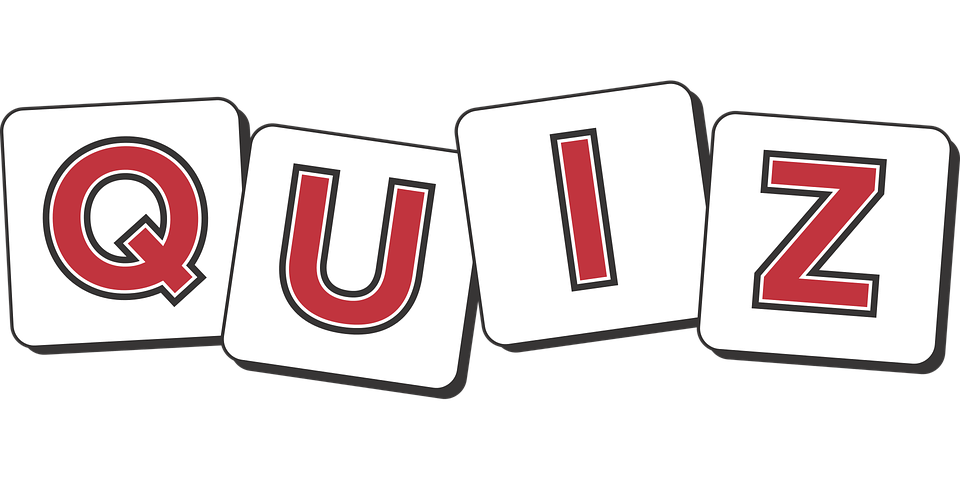 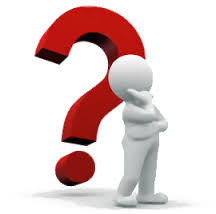 [Speaker Notes: Q 6]
Resources
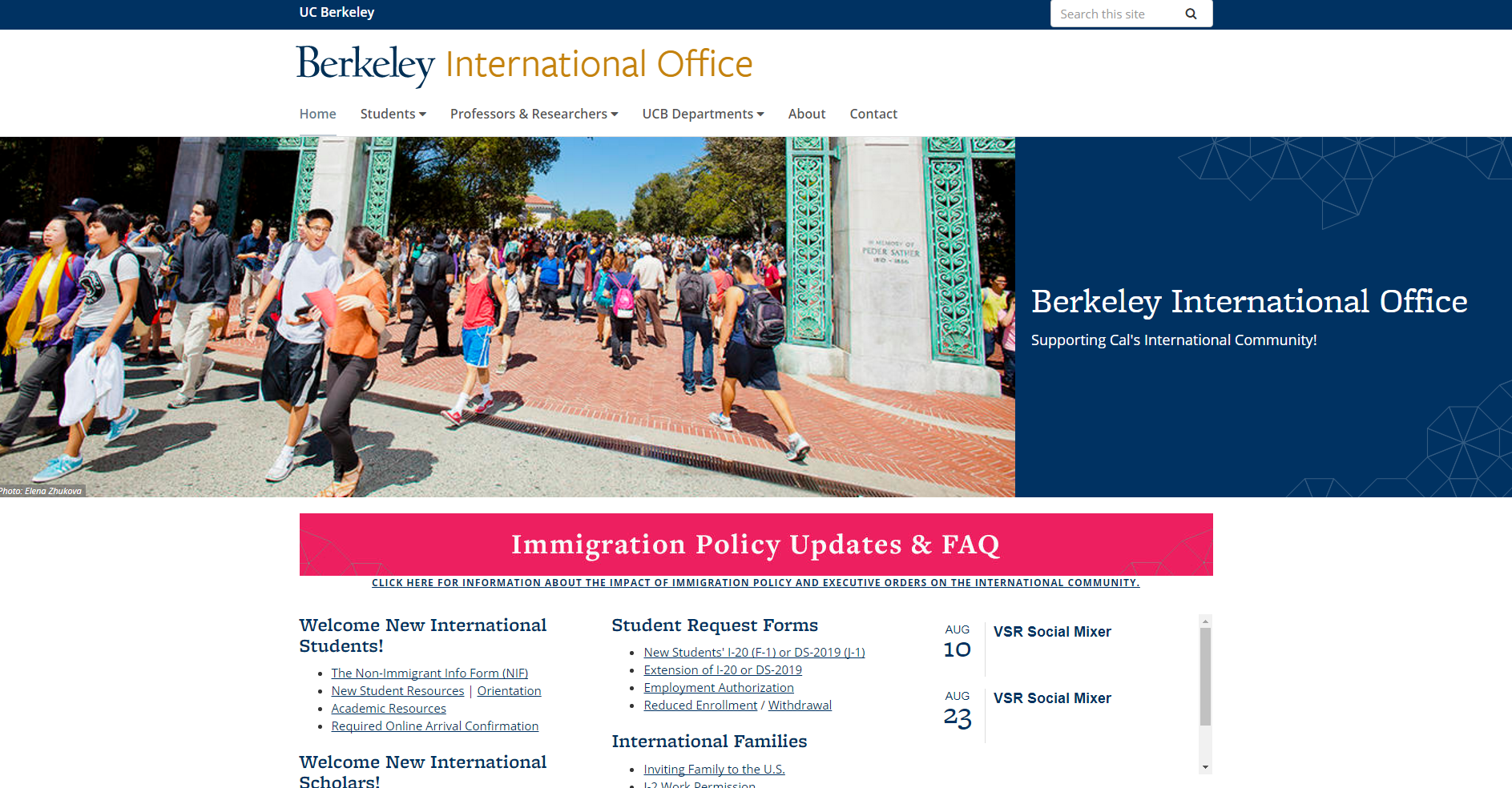 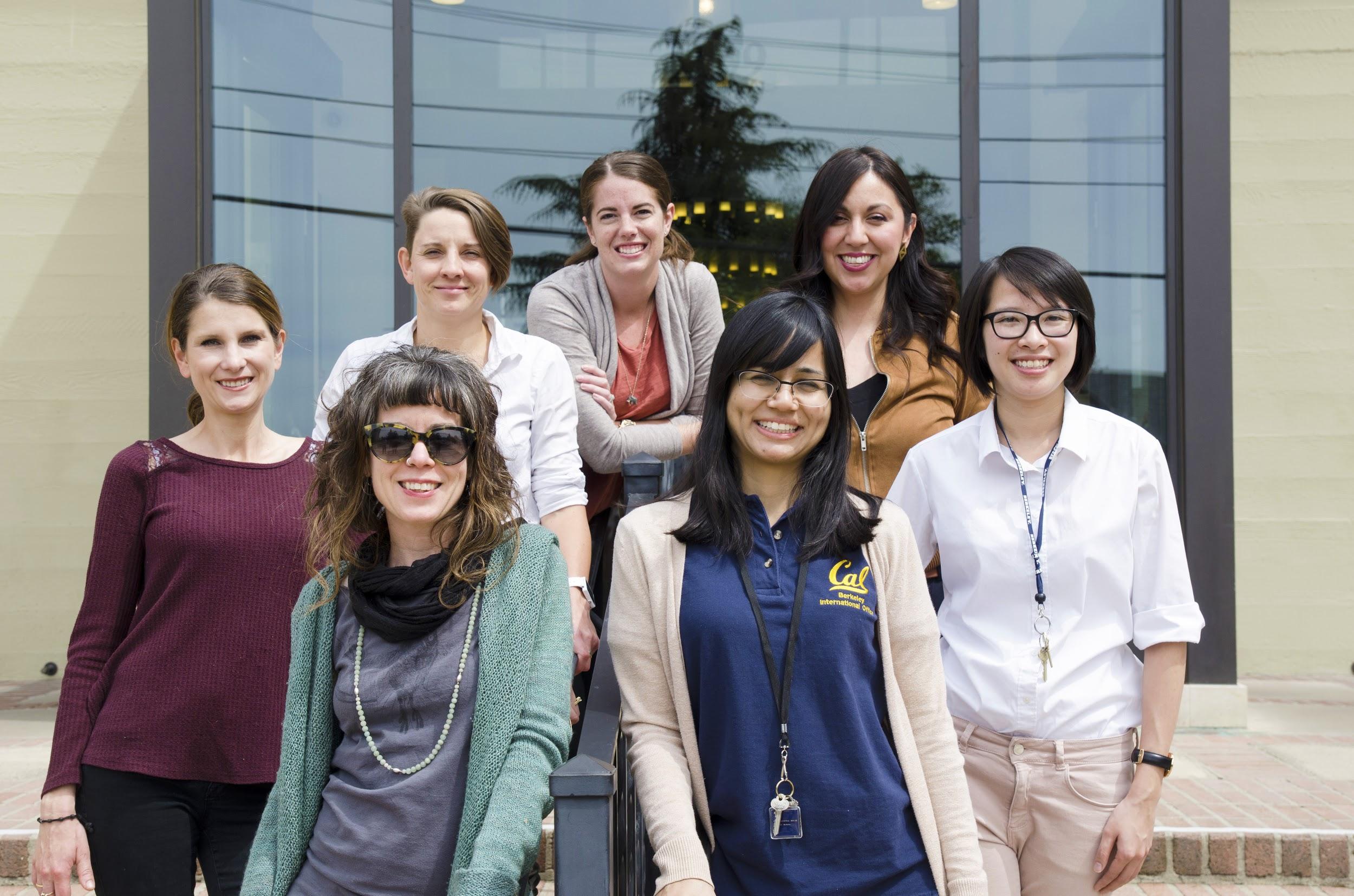 http://internationaloffice.berkeley.edu/
Email: internationaloffice@berkeley.edu

Open Hours: Mon., Tues., Wed., Thur. & Fri.     
			9am - 12pm and 1pm - 4pm

Phone: 510.642.2818
[Speaker Notes: They should have seen all this information in Golden Bear Prep, so remind them that they can refer back to it for more information.]